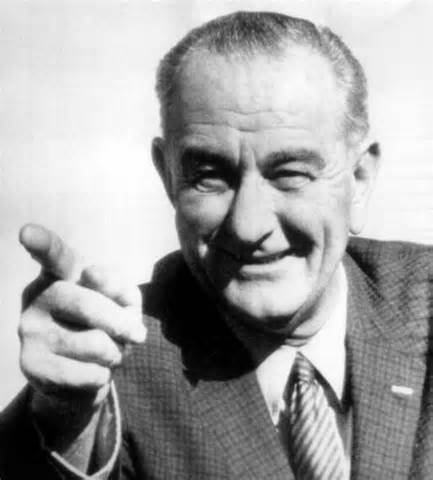 The Great Society
Ch.23.3
Objectives
Explain what inspired Johnson’s Great Society programs

Identify several specific health and employment programs of the Johnson administration.
Johnson Takes the Reins
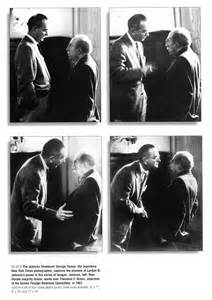 I. Leadership Style	
    A. Background:
	-congressional staffer
	-Rep to the House
	-U.S. Senator
	-Senate Majority Leader
	-VP
    B. The Johnson Treatment
	1. consensus
War on Poverty
C. Poverty
	    1. Johnson’s Personal Background
		-Hill Country, TX
		-Inner City School Teacher
		a. War on Poverty
		    i. Economic Opportunity Act
		    ii. VISTA
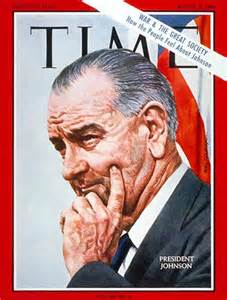 The Great Society
III. Great Society
    A. Civil Rights Act 1964
	       -barred racial discrimination 
	B. Voting Rights Act 1965
	       -barred voting discrimination


**Chart on Pg. 736**
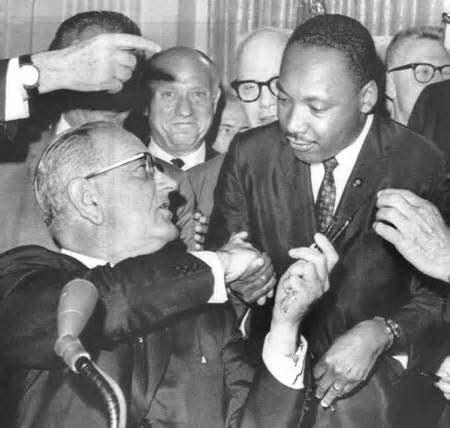